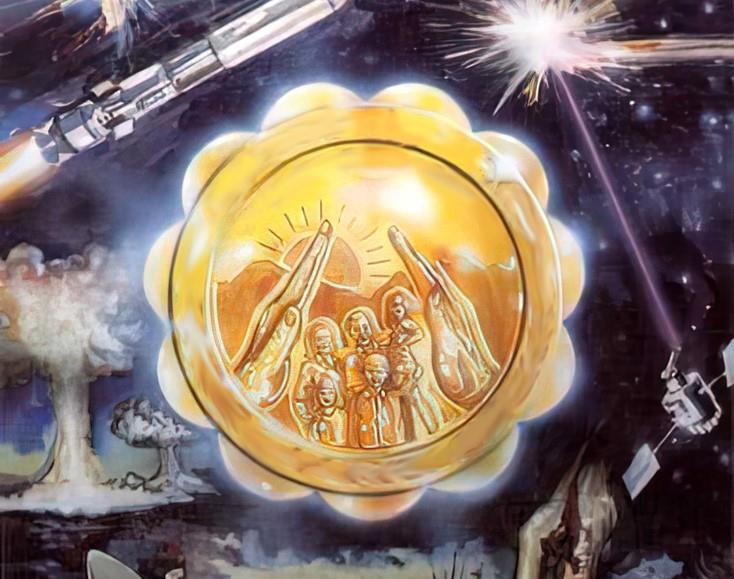 ဥပုသ်တော်နေ့နှင့်ကာလအဆုံး
THE LORD YOUR GOD
CREATOR OF HEAVEN AND EARTH
SEVENTH DAY - SABBATH
Lesson 8 for May 20, 2023
““‘အလုံးစုံတို့ကိုယေရှုခရစ်အားဖြင့်ဖန်ဆင်းတော်မူသောဘုရားသခင်၌ရှေးကပ်ကာလပတ်လုံးဝှက်ထားလျက်ရှိသောထိုနက်နဲသောအရာနှင့်စပ်ဆိုင်သောသာသနာသည်အဘယ်သို့ဖြစ်သည်ကိုလူအပေါင်းတို့အားထင်ရှားစေခြင်းငှာလည်းကောင်း’’ (ဧဖက်၊ ၃း၉)။
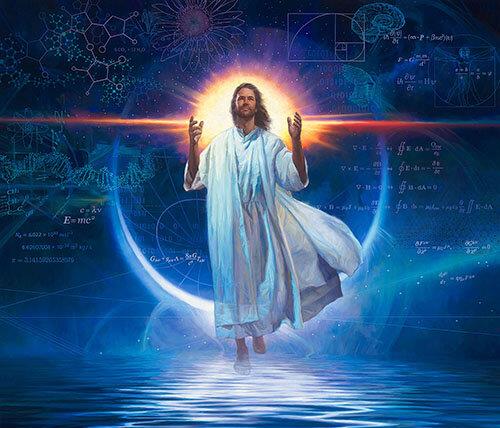 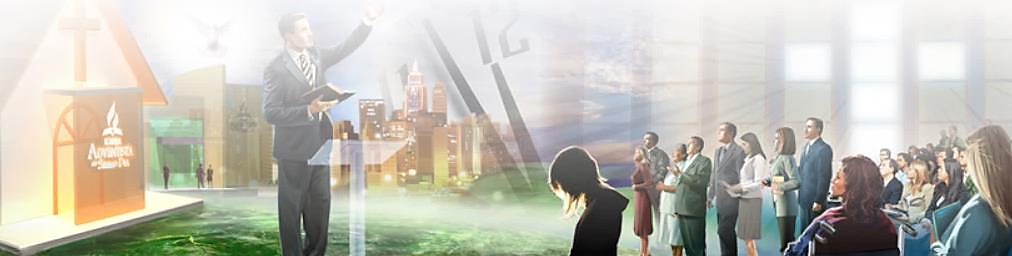 နာမည်ကျော် ဂျူးစာရေးဆရာကြီး Abraham Heschelကဥပုသ်နေ့ကို“အချိန်တန်သောနန်းတော်” ဟုခေါ်သည်။ဥပုသ်နေ့သည်ကျွန်ုပ်တို့၏ဖန်ဆင်းရှင်၊ ရွေးနုတ်ရှင်နှင့်ပုဂ္ဂိုလ်ရေးအရတွေ့ဆုံပြီးကိုယ်တော်ကိုကိုးကွယ်ရန်အချိန်အခိုက်အတန့်ဖြစ်သည်။ကျွန်ုပ်တို့သည်ထူးခြားသောသတ္တဝါများအဖြစ်ဖန်တီးထားကြောင်းအသိအမှတ်ပြုရန်အခိုက်အတန့်ဖြစ်သည်။ ဘုရားသခင်သည်ကျွန်ုပ်တို့ကိုချစ်ပြီးကျွန်ုပ်တို့သည် ကိုယ်တော်အတွက်အလွန်အရေးကြီးကြောင်းသတိရရမည့်အချိန်ဖြစ်သည်။
ဥပုသ်နေ့နှင့်ကိုယ်ကျင့်တရားလွတ်လပ်ခြင်း။
ဥပုသ်နှင့်ဖန်ဆင်းခြင်း
ဥပုသ်နေ့နှင့်ဆင့်ကဲဖြစ်စဉ် 
ဥပုသ်နေ့နှင့်နောက်ဆုံးသောကာလ 
ဥပုသ်နေ့နှင့်ထာဝရကာလ
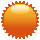 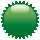 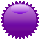 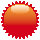 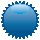 ဥပုသ်နေ့နှင့်ကိုယ်ကျင့်တရားလွတ်လပ်ခြင်း။
“ငါတို့ရှိသမျှသည်ခရစ်တော်၏တရားပလ္လင်တော်ရှေ့သို့ရောက်ရကြမည်။ ” (Romans 14:10)
ဘုရားသခင်သည်လူတိုင်းကိုတရားစီရင်မည်။ထို့ကြောင့်၊ လူတိုင်းလူတိုင်းသည်၎င်းတို့၏ကိုယ်ကျင့်တရားအတွက် တာဝန်ရှိသည်ဟုရှုမြင်သည်။ကျွန်ုပ်တို့သည်ကျွန်ုပ်တို့လုပ်ဆောင်သမျှနှင့်တွေးခေါ်မှုများအတွက်ဘုရားသခင်ရှေ့တွင် တာဝန်ရှိပါသည်။ကျွန်ုပ်တို့၏ကိုယ်ကျင့်တရားလွတ်လပ်မှုကိုကျွန်ုပ်တို့အသုံးပြုပုံအတွက်ဘုရားသခင်သည်ကျွန်ုပ်တို့အားအဘယ်ကြောင့်တာဝန်ယူပိုင်ခွင့်ရှိသနည်း။
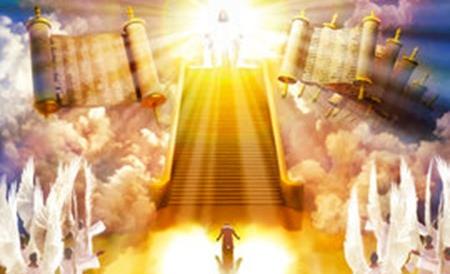 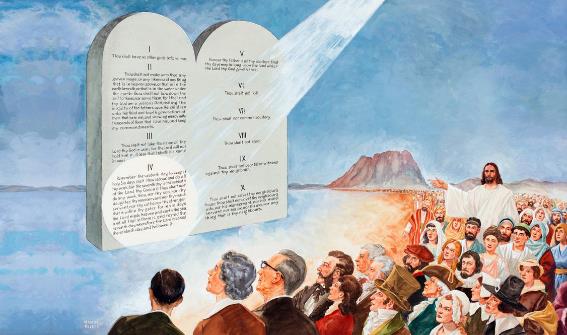 ဘုရားသခင်သည်ကျွန်ုပ်တို့၏ဖန်ဆင်းရှင်ဖြစ်ပြီးမည်သည့်ကျင့်ဝတ်ဆိုင်ရာဆုံးဖြတ်ချက်များမှန်ကန်ကြောင်းဆုံးဖြတ်ပေး သည့်ကိုယ်ကျင့်တရားဥပဒေ(10ပညတ်တော်)ကိုဖန်ဆင်းတော်မူသည် (ယာကုပ် ၂း၈-၁၂)။
စတုတ္ထပညတ်တော်(ဥပုသ်နေ့)သည်ကျွန်ုပ်တို့အားပညတ်တရားကိုစောင့်ရှောက်သင့်သည့်အကြောင်းရင်းကိုသတိပေးသည်– ဘုရားသခင်သည်ကျွန်ုပ်တို့ကိုဖန်ဆင်းခဲ့သည်(ထွ.၂၀း၈၁၁)။
ဥပုသ်နှင့်ဖန်ဆင်းခြင်း
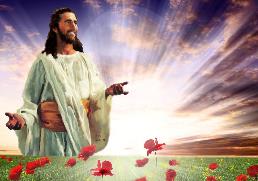 ထိုသတ္တမနေ့ကိုဘုရားသခင်သည်ကောင်းကြီးပေး၍သန့်ရှင်းစေတော်မူ၏။အကြောင်းမူကား၊ ဖန်ဆင်းဦပပြင်တော်မူသောအမှုအရာအလုံးစုံတို့သည်ပြီးစီးသောကြောင့်၊ထိုနေ့ရက်၌ငြိမ်ဝပ်စွာနေတော်မူ၏။ (Genesis 2:3)
ကမ္ဘာမြေကြီးကိုဖန်ဆင်းခြင်းပြီးဆုံးပြီးနောက်တွင်၊ဘုရားသခင်သည်ဥပုသ်နေ့(Gn.2:13)ကိုဖန်ဆင်းခဲ့သည်။ 
ဥပုသ်နေ့သည်အပြစ်ကင်းသောကမ္ဘာအတွက်ဖန်ဆင်းခဲ့သည်။ဘုရားသခင်နှင့်အထူးဆက်ဆံရေးရှိသောအခိုက်အတန့်ဖြစ်သည်။အပြစ်ပြီးနောက်ဥပုသ်နေ့သည်အကြောင်းအမျိုးမျိုးကြောင့်ထူးခြားလာခဲ့သည်။
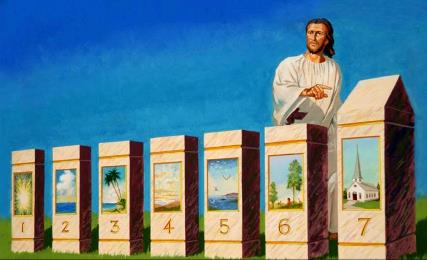 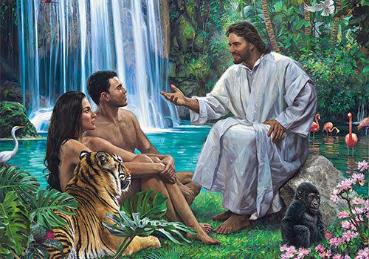 ဥပုသ်နေ့နှင့်ဆင့်ကဲဖြစ်စဉ်
“ထာဝရဘုရားမြွက်ဆို၍မြွက်ဆိုတော်မူသည်အတိုင်းဖြစ်၏။အမိန့်တော်ရှိ၍မိန့်တော်မူသည်အတိုင်းတည်လျက်နေ၏။ ” (Psalm 33:9)
ကမ္ဘာကိုဘုရားသခင်ဖန်ဆင်းပုံအကြောင်းသမ္မာကျမ်းစာကရှင်းပြထားသည်။နံပါတ်တစ်ခုပါသောနေ့အတွက်("yom")ဟေဗြဲစကားလုံး(ဥပမာ"ပထမ")ကို24နာရီကာလအတွက်အမြဲအသုံးပြုသည်။ခြွင်းချက်မရှိပါ။
ဖန်ဆင်းခြင်း၏ကမ္ဘာဦးကျမ်းမှတ်တမ်းသည်အချိန်ကြာမြင့်စွာ ကြာမြင့်သည်ဟူသောအယူအဆကိုမပံ့ပိုးနိုင်ပါ။ဆန့်ကျင်ဘက်အနေနှင့်၊ဘုရားသခင်သည်ကျွန်ုပ်တို့၏ကမ္ဘာကိုခြောက်ရက်အတွင်းဖန်ဆင်းပြီးသတ္တမနေ့၌အနားယူသောကြောင့်ဥပုသ်ကိုအလေးပေးဖော်ပြသည် (ထွ. ၂၀း၁၁)။
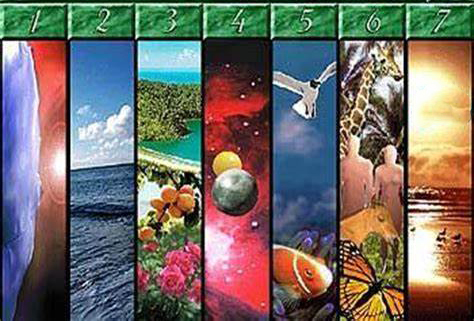 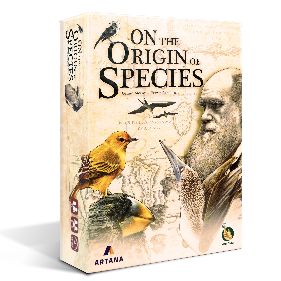 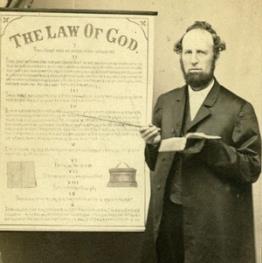 Adventist Church တည်ထောင်သူများသည်၁၉ရာစုအလယ် ပိုင်း(၁၈၄၅)တွင်ဥပုသ်နေ့ကိုအထူးစိတ်ဝင်စားခဲ့ကြသည်။ ဆင့်ကဲဖြစ်စဉ်သီအိုရီသည်ထိုခဏ၌ပင်ဥပုသ်၏အုတ်မြစ်(၁၈၅၉)ကိုတိုက်ခိုက်ခဲ့သည်။စာတန်သည်ဤဖန်ဆင်းခြင်းအမှတ်တရကို ဖျက်ဆီးရန် ကြိုးစားခဲ့သည်။
E. G. W. (Patriarchs and Prophets, cp. 9, p. 112)
“ကမ္ဘာမြေကြီးပရမ်းပတာကနေတဖြည်းဖြည်းပြောင်းလဲလာတဲ့ခေတ်ကာလကိုသမ္မာကျမ်းစာကအသိအမှတ်ပြုတယ်။ဖန်ဆင်းခြင်းနေ့ရက်အဆက်ဆက်၏မြင့်မြတ်သောမှတ်တမ်းတွင်၎င်းသည်နောက်ဆက်တွဲဖြစ်ခဲ့သောအခြားနေ့ရက်များကဲ့သို့ညနေနှင့်နံနက်တို့ပါဝင်ကြောင်းကြေငြာထားသည်။နေ့ရက်တိုင်း၏နီးကပ်ချိန်တွင်ဖန်ဆင်းရှင်၏အလုပ်ရလဒ်ကိုပေးသည်။‘ဤအရာတို့သည်ကောင်းကင်နှင့်မြေကြီးကိုဖန်ဆင်းသောအခါမျိုးဆက်များဖြစ်ကြသည်’ဟူသောပထမအပတ်မှတ်တမ်း၏အပိတ်တွင်ဖော်ပြချက်ဖြစ်သည်။ကမ္ဘာဦး၂:၄။သို့သော်ဖန်ဆင်းခြင်းနေ့ရက်များသည်ပကတိနေ့ရက်များထက်အခြားသောအယူအဆကိုဖော်ပြခြင်းမဟုတ်ပါ။အဘယ်ကြောင့်ဆိုသော်၎င်းတွင်ဘုရားသခင်သည်သူ၏အမှုတော်၏အစိတ်အပိုင်းအသစ်အချို့ကိုဖန်ဆင်းခြင်းသို့မဟုတ်ထုတ်လုပ်ခြင်းဖြစ်သောကြောင့်နေ့ရက်တိုင်းကိုမျိုးဆက်ဟုခေါ်သည်။"
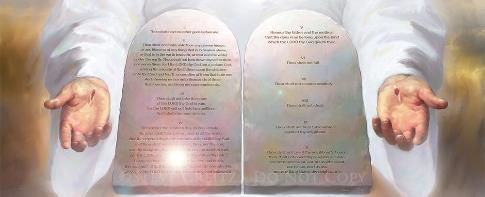 ဥပုသ်နေ့နှင့်နောက်ဆုံးသောကာလ
“ဘုရားသခင်၏ပညတ်တို့ကိုလည်းကောင်း၊ ယေရှု၏ယုံကြည်ခြင်းကိုလည်းကောင်း၊ စောင့်ရှောက်သောသန့်ရှင်းသူတို့သည် ဤအရာ၌သည်းခံစရာအကြောင်းရှိ၏။ 											(Revelation 14:12)
နောက်ဆုံးသတင်းစကားသည်ရန်သူမဟုတ်ဘဲဖန်ဆင်းရှင်ကိုကိုးကွယ်ရန်ခေါ်ဆိုခြင်းဖြစ်သည်။ဤခေါ်ဆိုမှုသည်ပညတ်တော်ဆယ်ပါးကိုလိုက်နာခြင်း(ဗျာ.၁၄:၁၂)နှင့်အနီးကပ်ဆက်စပ်နေသည်။
ပဋိပက္ခကိုယ်တိုင်ကကျွန်ုပ်တို့၏အိမ်နီးချင်းကိုချစ်ခြင်း(ပဌမပညတ်တော်ခြောက်ပါး)နှင့် မသက်ဆိုင်ဘဲဘုရားသခင်ကိုချစ်ခြင်း(ပထမပညတ်တော်လေးပါး)နှင့်သက်ဆိုင်ပါသည်။
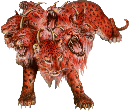 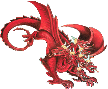 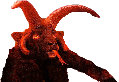 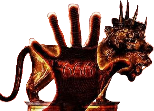 နောက်ဆုံးအချိန်၌ကျွန်ုပ်တို့ရရှိမည့်အမှတ်အသားမှာဘုရားသခင်(ဥပုသ်နေ့ သို့မဟုတ် သားရဲ(တနင်္ဂနွေနေ့)ကိုကိုးကွယ် သည့်သူကိုပြသမည်ဖြစ်သည်။
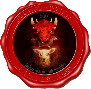 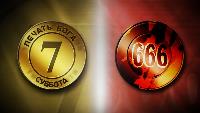 ဥပုသ်နေ့နှင့်ထာဝရကာလ
လူသတ္တဝါအပေါင်းတို့သည်ငါ့ရှေ့မှာကိုးကွယ်ခြင်းငှာလဆန်းနေ့နှင့်ဥပုသ်နေ့အစဉ်အတိုုင်းလာကြလိမ့်မည်ဟုထာဝရဘုရားမိန့်တော်မူ၏။ (Isaiah 66:23)
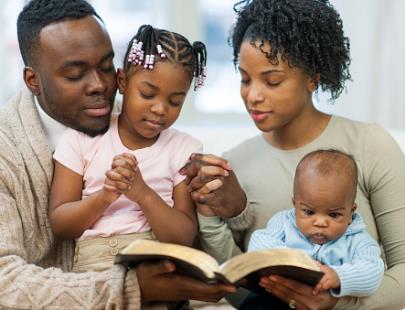 အပတ်တိုင်းကျွန်ုပ်တို့သည်ကျွန်ုပ်တို့၏လောကီစိုးရိမ်မှုများကိုဘေးဖယ်ထားပြီးဘုရားသခင်၏အနားယူခြင်း-ဥပုသ်နေ့ကိုဝင်ရောက်ကြသည်။
စိုးရိမ်စရာမရှိတော့ဘဲ၊ကျွန်ုပ်တို့သည်ဘုရားသခင်၏ပလ္လင်တော်အနီး တွင်နေထိုင်ကြမည်ဆိုလျှင်ကမ္ဘာသစ်တွင်ဥပုသ်နေ့သည်အဘယ်ကြောင့် ဆက်လက်တည်ရှိနေဦးမည်နည်း (ဗျာ၊ ၂၂း၃)။
ဥပုသ်နေ့သည် ဘုရားသခင်နှင့် မိတ်သဟာယဖွဲ့ခြင်းနေ့အဖြစ် အပြစ်ကင်းသောကမ္ဘာတွင် စတင်ခဲ့သည် (Gn. 2:1-3) ကိုသတိရပါ။
ကမ္ဘာမြေကို ပြန်လည်ဖန်တီးပြီးသည်နှင့် ဥပုသ်နေ့သည် ဘုရားသခင်နှင့် မိတ်သဟာယဖွဲ့ခြင်း (ဟေရှာယ 66:23) ဖြစ်ဆဲဖြစ်သည်။
ကျွန်ုပ်တို့၏ဥပုသ်နေ့တိုင်းသည် ကမ္ဘာသစ်တွင်ယေရှုနှင့်အတူ ကျွန်ုပ်တို့၏ထာဝရကာလကိုမျှော်လင့်ပါသည်။
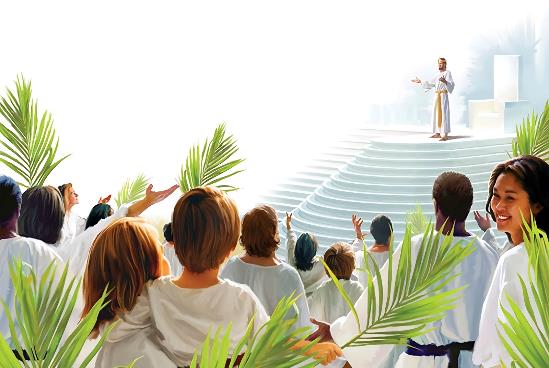 “ကောင်းကင်နှင့်မြေကြီးကိုဖန်ဆင်းတော်မူသောအ ရှင်ဘုရားသခင်အားညွှန်ပြခြင်းသည်စစ်မှန်သောဘုရားသခင်ကိုမှားယွင်းသောဘုရားအားလုံးနှင့်ပိုင်းခြားစေပါသည်။သတ္တမနေ့ကိုစောင့်ထိန်းသူတိုင်းသည်ဤလုပ်ရပ်ကြောင့်ယေဟောဝါအားဝတ်ပြုကိုးကွယ်သူများဖြစ်ကြောင်းထင်ရှားစေသည်။ထို့ကြောင့် ဥပုသ် နေ့သည်ကမ္ဘာမြေကြီးပေါ်တွင်ကိုယ်တော်အားဝတ်ပြုရန်လူတစ်ဦးတစ်ယောက်မျှရှိနေသရွေ့ဘုရားသခင်အပေါ် သစ္စာစောင့်သိသော နိမိတ်လက္ခဏာဖြစ်သည်။”
E. G. W. (Patriarchs and Prophets, cp. 27, p. 307)